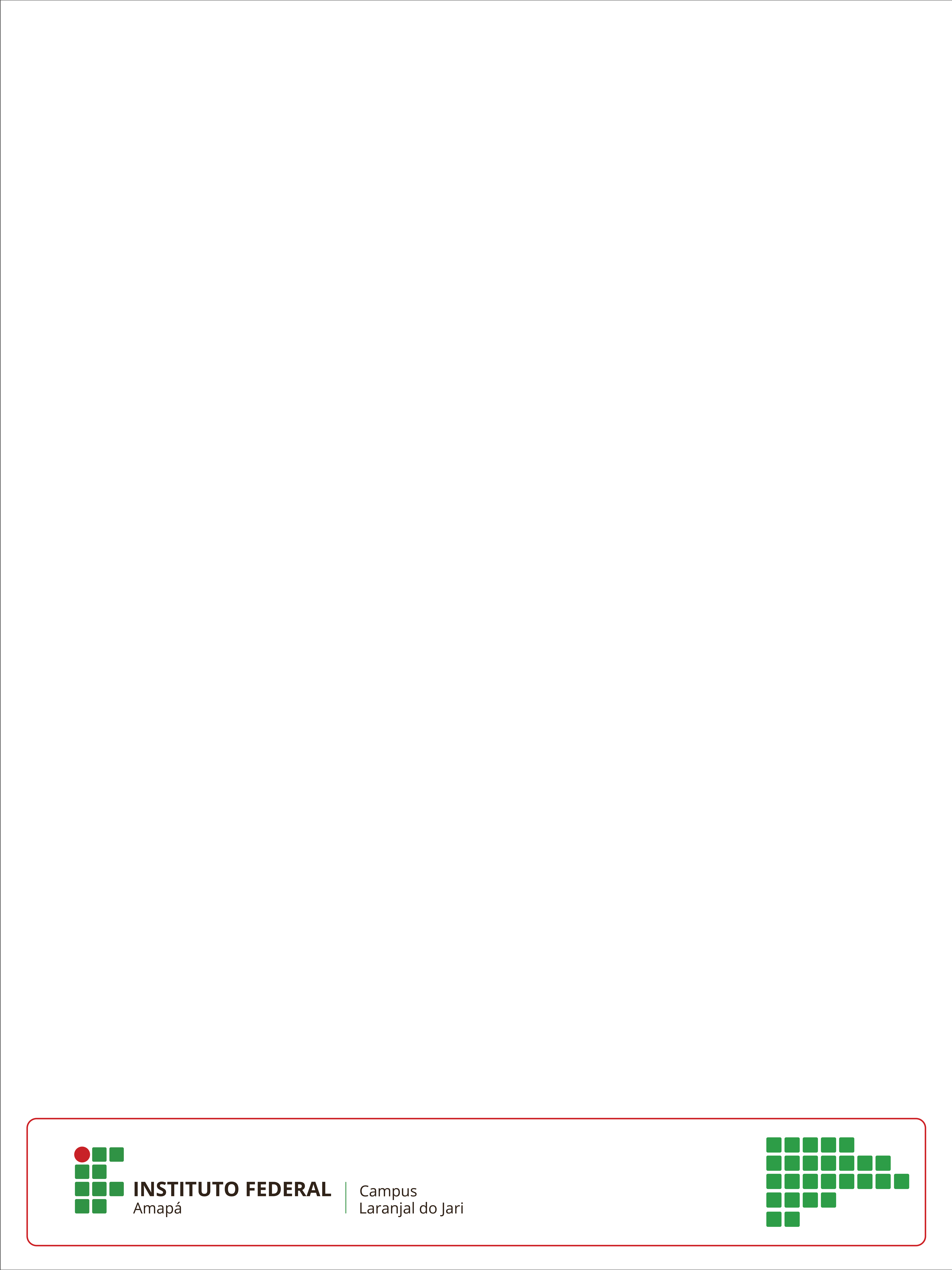 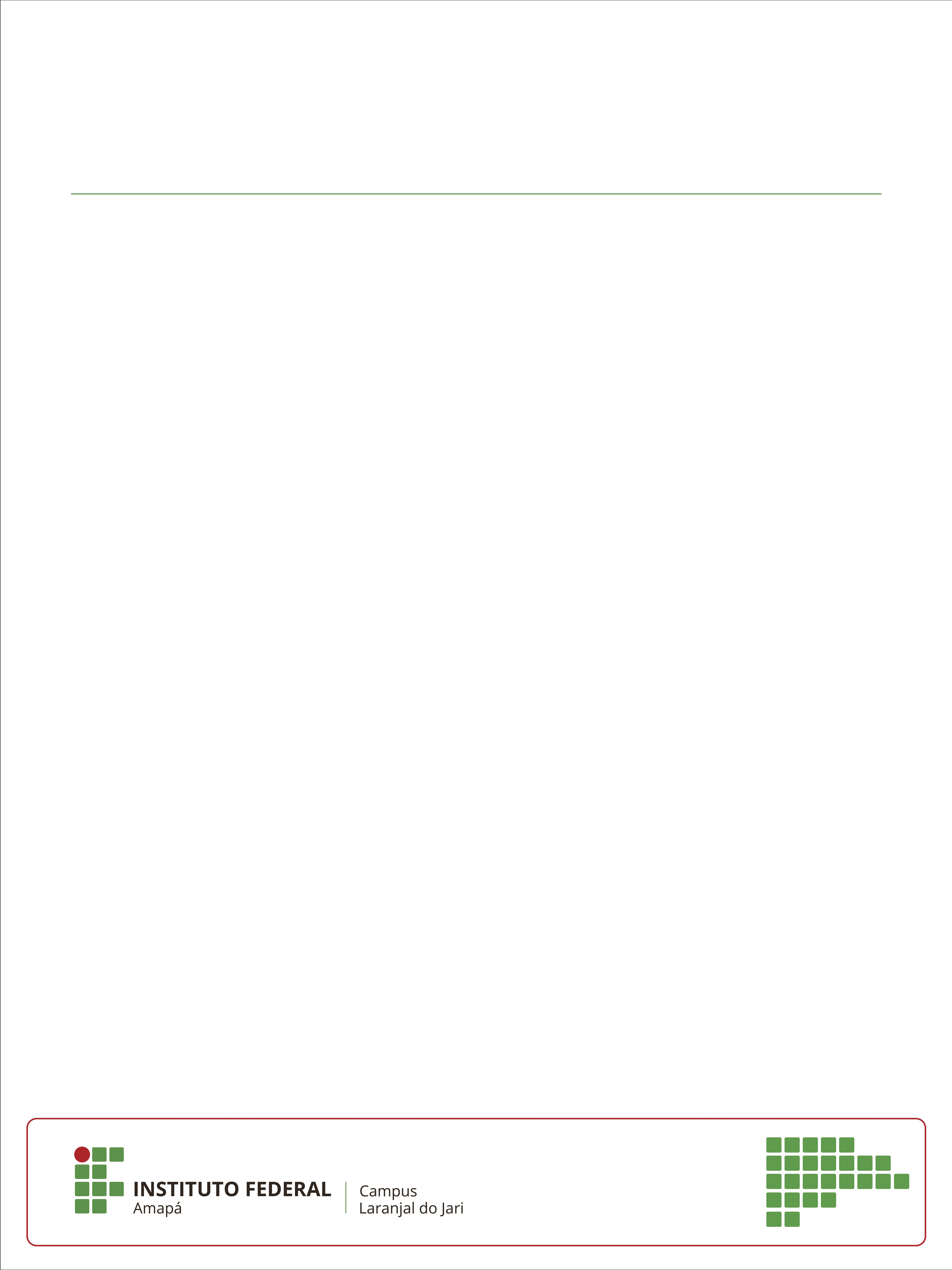 Título: Subtítulo
Autores e Orientador (Ordem alfabética + Prof. Orientador, instituição)
Introdução (Fonte 50)

Corpo do texto (Fonte 40)
Metodologia (Fonte 50)

Corpo do texto (Fonte 40)
Resultados e Discussão (Fonte 50)

Corpo do texto (Fonte 40)
Conclusão (Fonte 50)

Corpo do texto (Fonte 40)
Obs: É livre a inserção
de imagens, ilustrações e a 
Formatação do texto de acordo 
com a temática
do trabalho.
Referências Bibliográficas (Fonte 50)

Corpo do texto (Fonte 30)